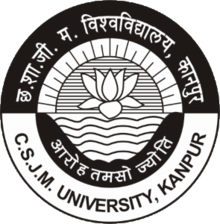 B.PHARM. 5th SEMESTER BP504 T. PHARMACOGNOSY AND PHYTOCHEMISTRY II (Theory)
UNIT-I
SHIKIMIC ACID PATHWAY
DR. ANJU SINGH
ASSISTANT PROFESSOR 
SCHOOL OF PHARAMACEUTICAL SCIENCES 
CSJMU, KANPUR
1
©2023 ANJU SINGH
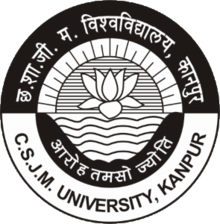 SHIKIMIC ACID PATHWAY
Shikimic acid- known by its anionic form shikimate- 
cyclohexane carboxylic acid
Imp. Metabolite in plants & micro-organisms
Japanese flower: shikimi- Japanese star anise-
 Illicium anisatum, - isolated in 1855- J Fredrik Eykmann
Structure elucidation – after 50 years
It is also glycoside part of some of hydrolysable tannins
Shikimate pathway- 7 step pathway- for biosynthesis of aromatic amino acids- phenylalanine, tyrosine, tryptophan, many phenyl C-3 compounds- phenylpropane derivatives
Not found in animals, so these amino acids must be obtained from diet
Used by Fungi, parasite, bacteria, algae, and plants
2
©2023 ANJU SINGH
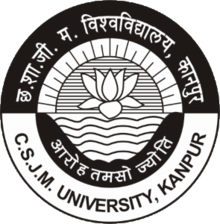 SHIKIMIC ACID
It is an intermediate from carbohydrate for biosynthesis of phenyl propane derivative (C6-C3 unit) ex. Tyrosine & phenylalanine
Precursor for synthesis of shikimic acid-  phosphoenol pyruvate- (from Glycolysis)
Erythrose-4-phosphate intermediate of PPP/ HMP
The N required in pathway is obtained from – other amino acids- Glutamine, glycine, serine
3
©2023 ANJU SINGH
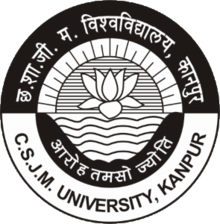 ROLE OF SHIKIMIC ACID
Precursor for biosynthesis of some phenolic, phenyl propane derivatives- flavonoid, coumarin, tannins, lignin
Precursor for indole, indole derivative & many alkaloids & other aromatic metabolites
Gallic acid biosynthesis from 3 de-hydroshikimate (intermediate)
4
©2023 ANJU SINGH
4
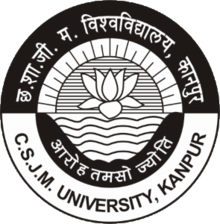 SHIKIMIC ACID PATHWAY
Phenyl alanine
Phosphoenol pyruvate  (Glycolysis) & erythrose-4-PO4  (PPP)
DAHP synthase
Aldol consensation
Phenyl pyruvic acid
2-keto, 3-deoxy-7-phospho-D-gluco heptanoic acid
DHQ synthase
Tyrosine & α-ketoglutarate
3-dehydro- quinic acid
(DHQ)
Glutamate as
N2 source
Trans-
amination
3-dehydro quinate dehdratase
dehydration
p-hydroxy phenyl pyruvate
3-dehydro-shikimic acid
Oxidative decarboxylation
Retention of -OH
Shikimate dehydrogenase
Reduction
Prephenate
dehydrogenase
Shikimic acid
Catalyses ATP dep. phosphorylation
Prephenic acid
Shikimate kinase
Shikimic acid-3-PO4
Chorismate mutase
Claisen rearrang
Coupling, loss of H2O
EPSP synthase
Phosphoenol pyruvate
Chorismate synthase
5
Chorismic acid
5-enol-pyruvylshikimate-3-PO4
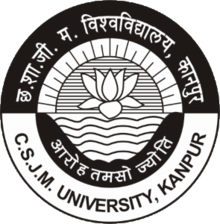 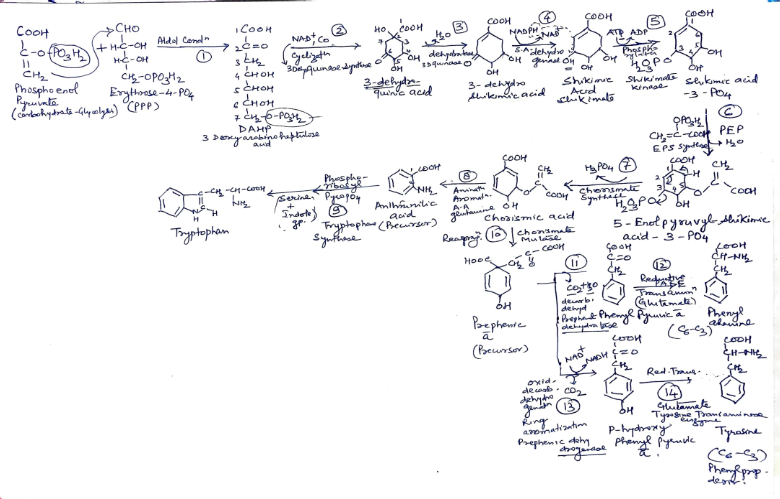 3-Deoxy-D-arabinoheptulosonate -7 PO4= DAHP
6
©2023 ANJU SINGH
6
Central  role of Shikimic acid Pathway in the synthesis of various primary & secondary metabolites
Glycolysis
Pentose- P  pathway
Erythrose-4-P
P-enol Pyruvate
Protocatechinic acid
Shikimic acid pathway
Gallic acid
Hydrolysable
 tannins
Tyrosine
Tryptophan
Alkaloids
Phenyl  alanine
4-OH-cinnamic acid
(p-coumaric acid)
PAL
Indole 3 acetic acid
IAA
CS
Cinnamic acid
Flavonoids
Coumarin
P- coumaric  acid
Condensed
Tannins
Ferulic acid
Chalcone synthase-CS
Phenylalanine ammonia lyase-PAL
7
Lignin
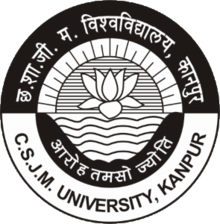 ROLE OF SHIKIMIC ACID PATHWAY
In the genesis of aromatic building blocks of lignin & in formation of few tannins, vanillin, phenyl propane units of flavones & coumarins
8
©2023 ANJU SINGH
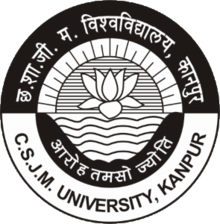 REFERENCES
Medicinal Natural Products: A Biosynthetic Approach, Paul M. Dewick, 3rd Ed. 2009, John Wiley & Sons, Ltd. England . 
The Biosynthesis of secondary metabolites, R.B. Herbert, 1st Ed. 1981, Chapman & hall, London.
Pharmacognosy, C.K. Kokate, A.P. Purohit, S.B. Gokhale, 54th Ed. 2017,  Nirali Publication, New Delhi
Trease and Evans Pharmacognosy, W.C. Evans, 15th Ed. Elsevier, 2002.
https://www.slideshare.net
9
©2023 ANJU SINGH